germination
Graine en germination
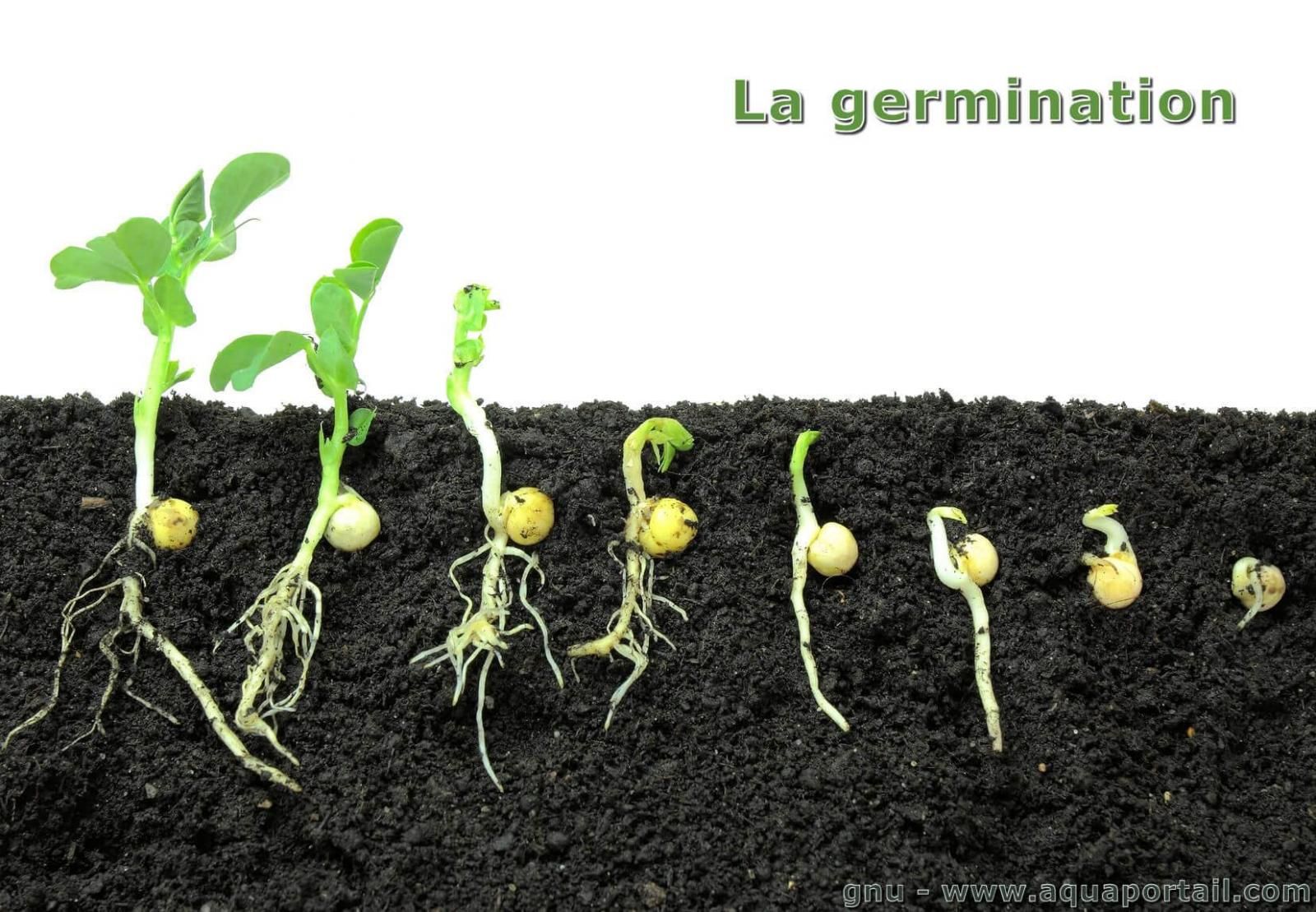 Graine sèche
plantule
Plante adulte